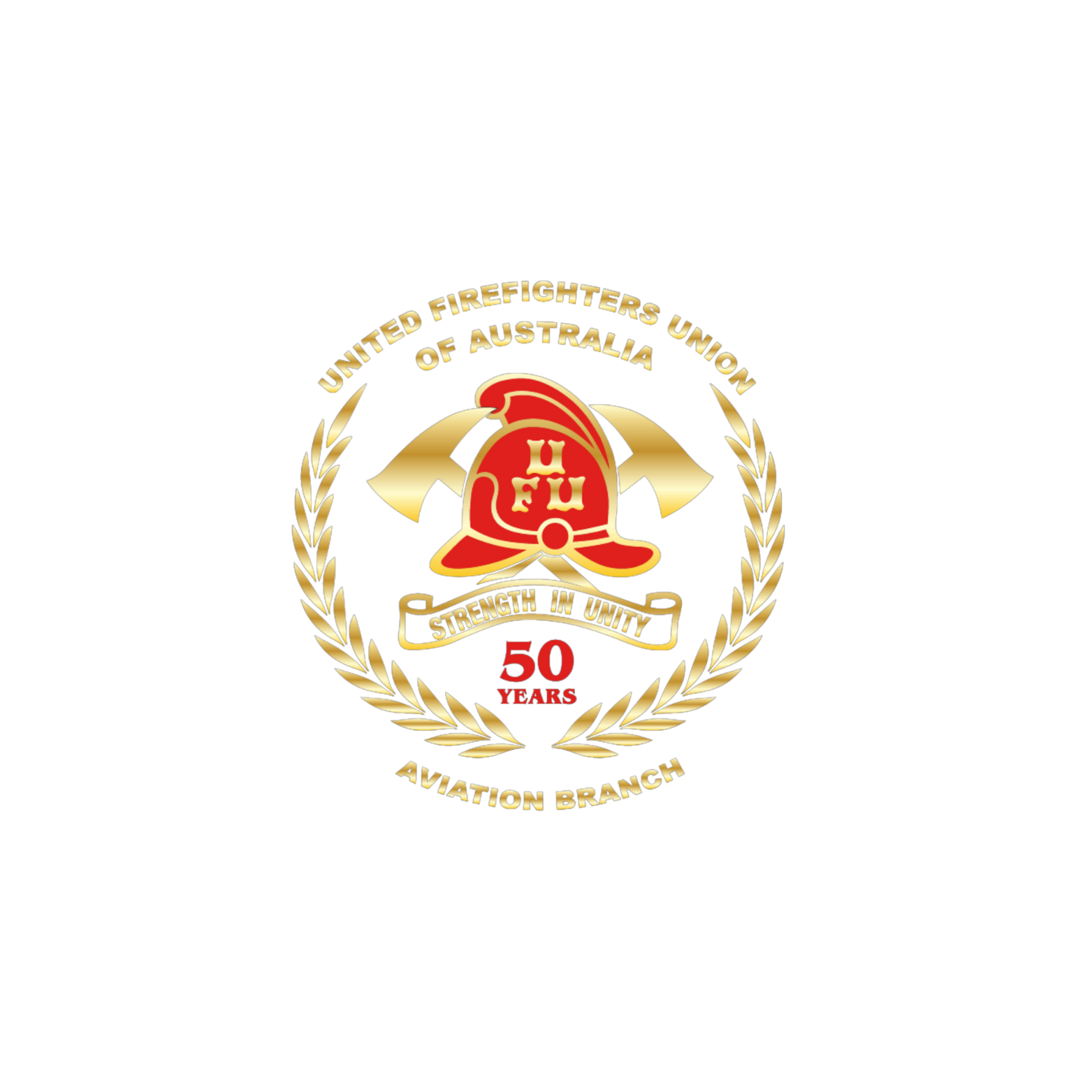 Summary of Airservices Enterprise Agreement 2024-2027 Negotiations
Salary
Progressions for LAFFs
If an employee has 6 months service as a LAFF, they will transition to the new LAFF progression structure as a LAFF1, a further 6 months service is required prior to becoming a LAFF2. 
If an employee has 18 months service as a LAFF, they will transition to a LAFF2. After completion of an additional 6 months service they will progress to a LAFF3.  
If an employee has 3 or 15 months service, they will need to complete the remaining 9 months prior to progressing to a LAFF2 or LAFF3 
If an employee has 9 or 21 months service, they will need to complete the remaining 3 months prior to progressing to a LAFF2 or LAFF3
Progressions for LAFFs (cont.)
Under the new Enterprise Agreement (“EA”), all rosters should average 38 ordinary hours per week but no more than 42 hours for the purposes of accruing Accrued Leave.
We have clarified “RECLINE” to allow employees to recline and sleep between 22:00 and 06:00 hours where there is no emergency response. You will not be necessarily disturbed during those hours. The clause previously specified 10/14 locations.
Rostering Principles
We have clarified ambiguity surrounding overtime.
Under the new EA, there are three types of overtime:
Continuation of shift
Emergency Duty (“ED”)
Overtime
Continuation of shift is overtime that is continuous with the beginning or end of your ordinary hours.
Emergency Duty is overtime that is not continuous with ordinary hours and the employee receives less than 48 hours’ notice.
Any overtime that is not continuous with ordinary hours and the employee receives more than 48 hours’ notice.
Overtime
We have removed the ambiguity surrounding ‘rostered overtime’.
Meal allowances will now be paid for all meal periods that fall within the period of overtime worked.
All overtime now paid at 1.85x
 When you receive ED, Airservices will:
Pay the employee for a minimum of four hours at the overtime rate.
One hour travel time each way, irrespective of the actual time travelled;
Motor vehicle allowance for the distance travelled to and from work in a motor vehicle to perform ED; and
Meal allowance for the following meal periods:
07:00 to 09:00 (Breakfast) 
12:00 to 14:00 (Lunch) 
18:00 to 19:00 (Dinner) 
00:00 to 01:00 (Late dinner)
Overtime (cont.)
Overtime comparisons
Advanced First Aid and Resuscitation Allowance (“AFARA”) 
Airservices will pay employees who have progressed to Aviation Firefighter Level 1 and completed the Advanced First Aid (HLTAID014) or advanced resuscitation and oxygen therapy (HLTAID015) courses an allowance of $52.36 per week ($2722.72/yr or +2.8% at LAFF).
Introduction of Workplace Responsibility Allowances - $29.34/fortnight:
Health and Safety Officer (HSR)
Harassment Contact Officer (To be introduced)
Mental Health First Aid Officer (To be introduced)
Airservices will increase all allowances by 11.2%.
Allowances
We have clarified the Rest Relief provisions in the previous EA.
If Airservices requires you to work overtime or ED, and there is less than eight hours break, you will not be required to attend for ordinary duty until you have been absent for eight hours. Your pay will not be reduced for the period of absence, you will be paid as per the original rostered hours as if you were at work and you will attend work after you have had an 8-hour break (with reasonable travelling time). 
If Airservices requires you to come in to work without having eight consecutive hours off duty (plus reasonable travelling time), you will be paid overtime for the entirety of your next rostered shift (this does not apply between long back-to-back shifts i.e. 2/4 rosters), or until you receive 8 hours plus travel time off duty.
Airservices and/or the employee cannot opt out of paying or receiving the penalty rate prescribed in this clause.
Rest Relief
We have amended the consultation clause in the new EA.
Workers will have genuine opportunities to influence decisions in Airservices’ policy changes and major alterations in work practices. 
Employees have the right to appoint the UFUA as their representative. 
The UFUA can take part in all consultations, we can assist you if there are any changes to staffing or transfers. 
References to “the Union” or “the UFUA” now appear 55 times throughout the new EA, as opposed to three times in the previous EA.
Consultation
An employee who is a primary caregiver or secondary caregiver is entitled to parental leave up until 24 months from the date of the child’s birth.
An employee who is a primary caregiver is entitled to parental leave with pay during the parental leave period to a maximum of 18 weeks.
Parental Leave
Parental Leave (cont.)
An employee who is a secondary caregiver is entitled to parental leave with pay during the parental leave period as provided in the below.
Airservices will provide paid time for union delegates in various activities such as gathering feedback, participating in consultation forums, representing members' interests, and providing access to make speeches at inductions for new employees.
Union Delegates will have reasonable access to Airservices facilities to perform their duties, including telephone, internet, email, notice boards, meeting rooms, lunch-rooms, and photocopying.
Union delegates will have access to paid leave for training to support them in their role.
Union Delegates Rights
Airservices will increase staffing levels by providing an additional officer for each category according to the table below.
Deed
At non-24 hours stations, the UFUA will advise Airservices of solutions to enable employees to recline. 
If you work overtime beyond 23:00, Airservices will pay you at the overtime rate and you can stay on duty until the next shift starts. If you choose to stay until the next shift, the time will be considered a recline period where you won't be unnecessarily disturbed.
If you decide to leave before the next shift, you will be paid for the overtime worked.
Deed (cont.)
$6,000 Bonus
You can choose to split the $6,000 payment between superannuation or wages.
TOIL
Airservices can cash out TOIL at the employee’s request within three months, as opposed to 12 months in the previous EA.
FIFO Contracts
If you are an SO or FC and accept a FIFO contract, and you held that classification for equal to or more than five years, you will retain that classification when you return to your previous station.
Other Wins
Final Questions?
Your unwavering support has played a pivotal role in securing significant improvements in your working conditions. 
It is undeniable that without your steadfast solidarity and unwavering commitment, such remarkable achievements would have remained beyond our reach.
Thank you